Муниципальное бюджетное общеобразовательное учреждение МБОУ «Пировская средняя школа»
«Практическое использование ЦОР на уроках в начальной школе. Платформа УЧИ.РУ»
Попова Алина Александровна, учитель начальных классов 
МБОУ «Пировская средняя школа»
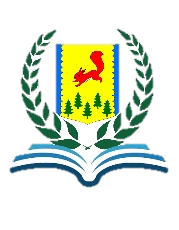 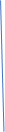 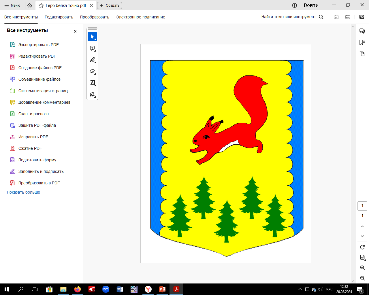 ОТДЕЛ ОБРАЗОВАНИЯ
АДМИНИСТРАЦИИ ПИРОВСКОГО МУНИЦИПАЛЬНОГО ОКРУГА
ПИРОВСКИЙ МУНИЦИПАЛЬНЫЙ ОКРУГ
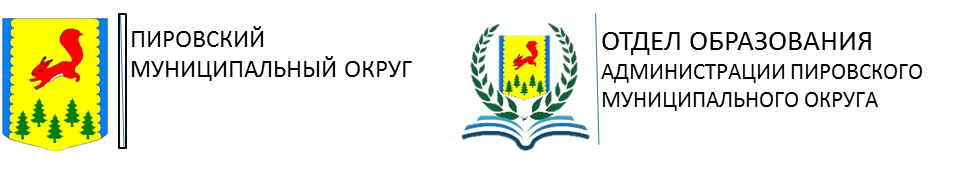 Цель – развитие способностей обучающихся по достижению результатов обучения посредством применения ЦОР в образовательной деятельности.

Задачи:
- активизировать познавательную деятельность обучающихся.
- развивать навыки самообразования и самоконтроля у младших школьников.
- повышать активность и инициативность младших школьников на уроке.
- формировать информационно-коммуникационные компетенции.
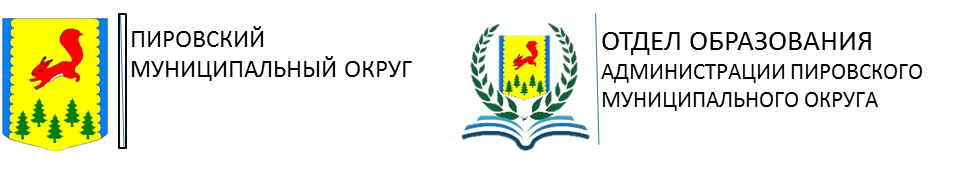 Описание практики :
Важнейшей составляющей образования в современных условиях является начальное формирование информационной компетентности, которая позволит эффективно использовать информационные технологии и интегрированный подход в обучении, добиваясь экономии времени и реальной разгрузки учащихся. Учи.ру содействует реализации федерального проекта «Цифровая образовательная среда» национального проекта «Образование». Это онлайн-платформа, где ученики из всех регионов России изучают школьные предметы в интерактивной форме. Они здесь найдут много интересных заданий по математике и окружающему миру, русскому и английскому языкам. А математикой на Учи.ру можно заниматься и дальше - вплоть до 9 класса. Все задания соответствуют школьной программе. Удобный интерфейс, увлекательные задания, игры, мультфильмы - и вот уже дистанционное обучение нравится детям, родителям и учителям. Учитель получает детальную статистику об образовательных результатах по каждому ученику. В любой момент можно узнать, сколько заданий выполнили ученики, сколько времени было затрачено на их выполнение, какие задания и темы вызвали наибольшую сложность. Так же для учителей на портале Учи.ру проводятся различные вебинары, видеоконференции, которые позволяют учителю расширить свои знания.
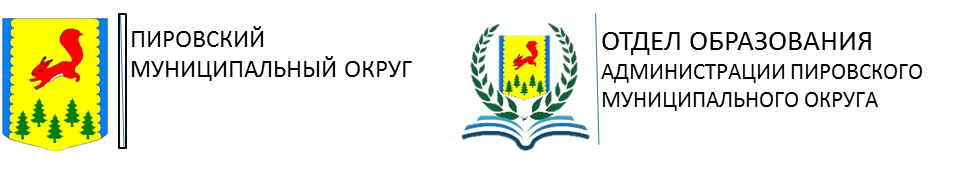 Результат:
Уроки с поддержкой ЦОР позволяют учителю максимально эффективно вовлекать ребенка в учебно-познавательный процесс, вовремя переключать его внимание на другой вид деятельности. Совмещение видео-, аудио- и текстового материала, комплексное освещение темы расширяют детский кругозор, способствуют его творческому осмыслению, повышают мотивацию к учебе. Электронные образовательные ресурсы расширяют возможности учителя для введения учеников в увлекательный мир, где им предстоит самостоятельно добывать, анализировать, представлять и передавать другим информацию; они значительно повышают дидактические и личностно-ориентированные параметры учебного процесса.
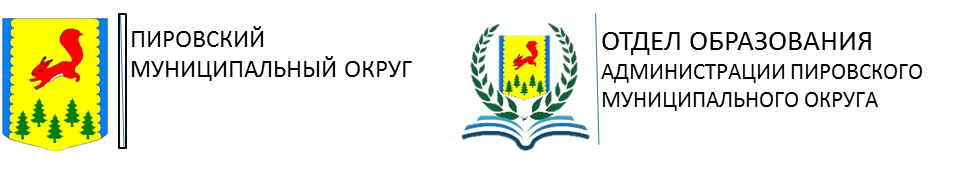 Спасибо за внимание!Контактные данные: Попова А.А., 89080251500________________